Taller N° 7 Platos combinados
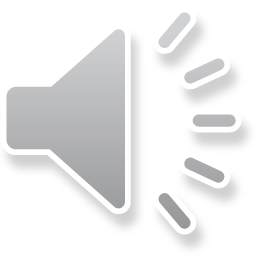 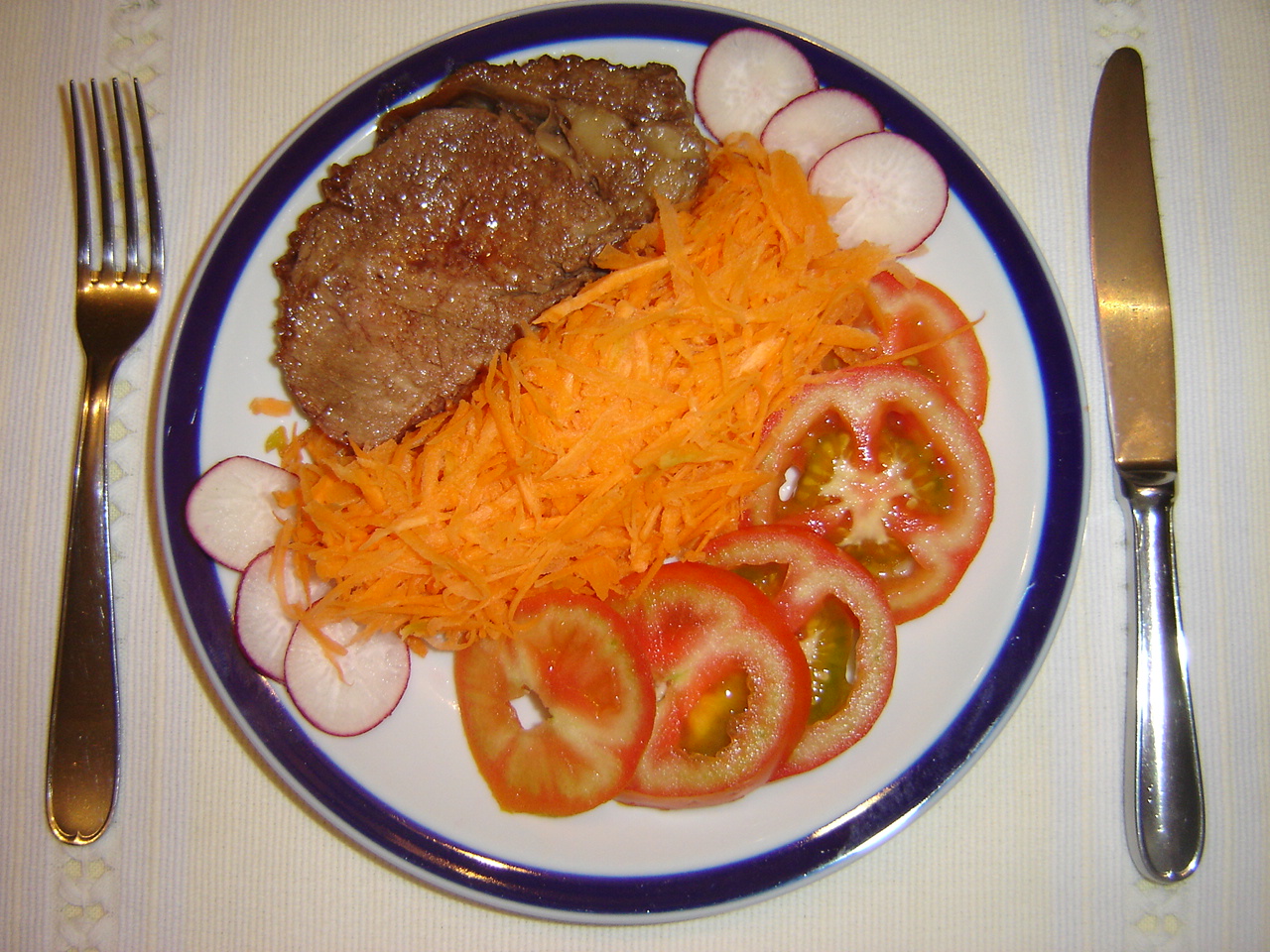 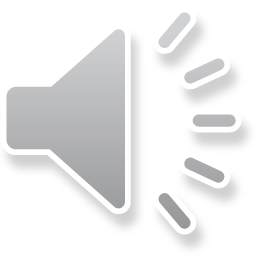 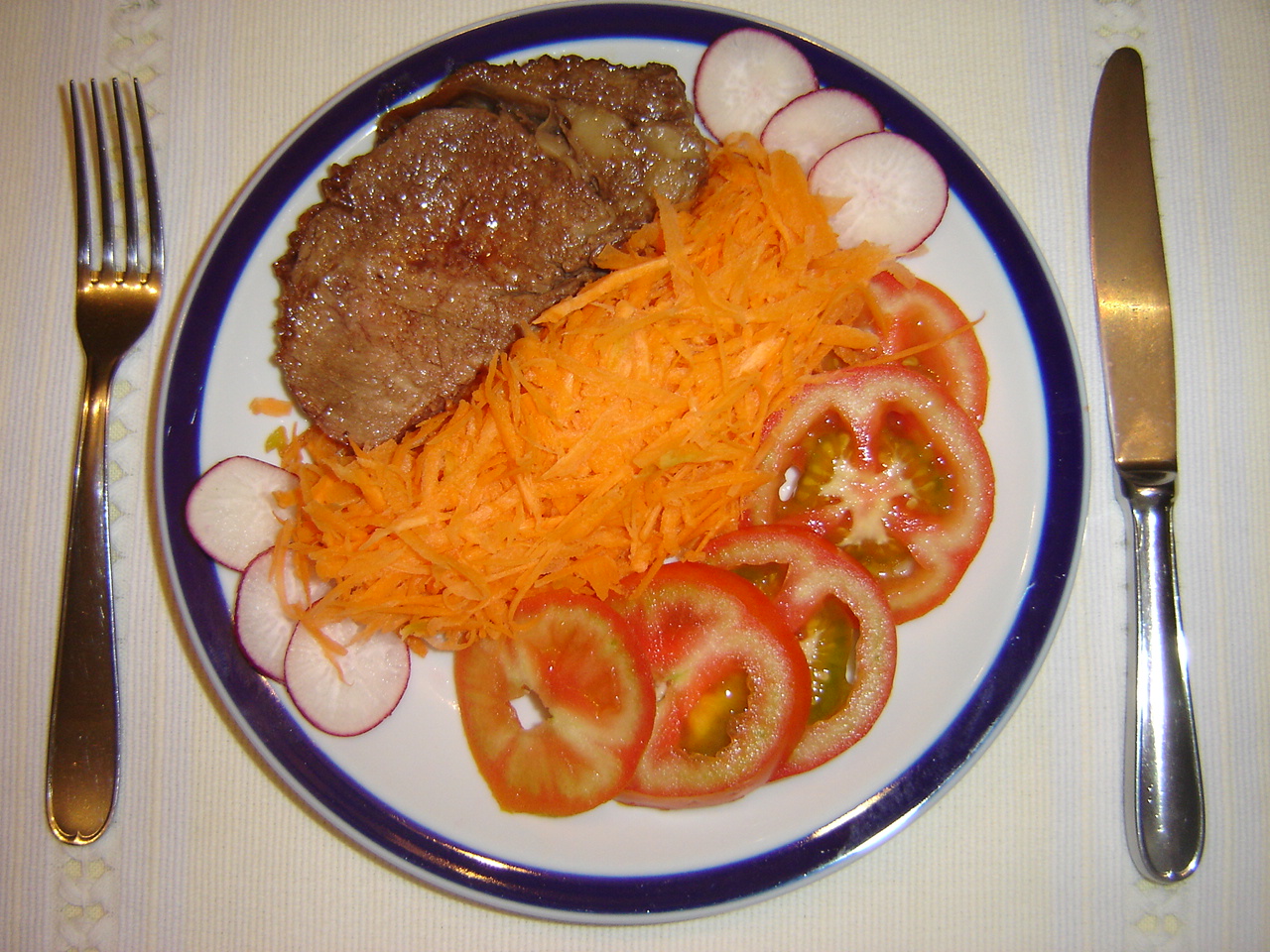 100 gr.
100 gr.
100 gr.
10 + 5 = 15 gr.HC
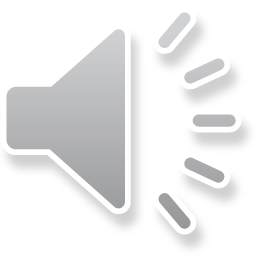 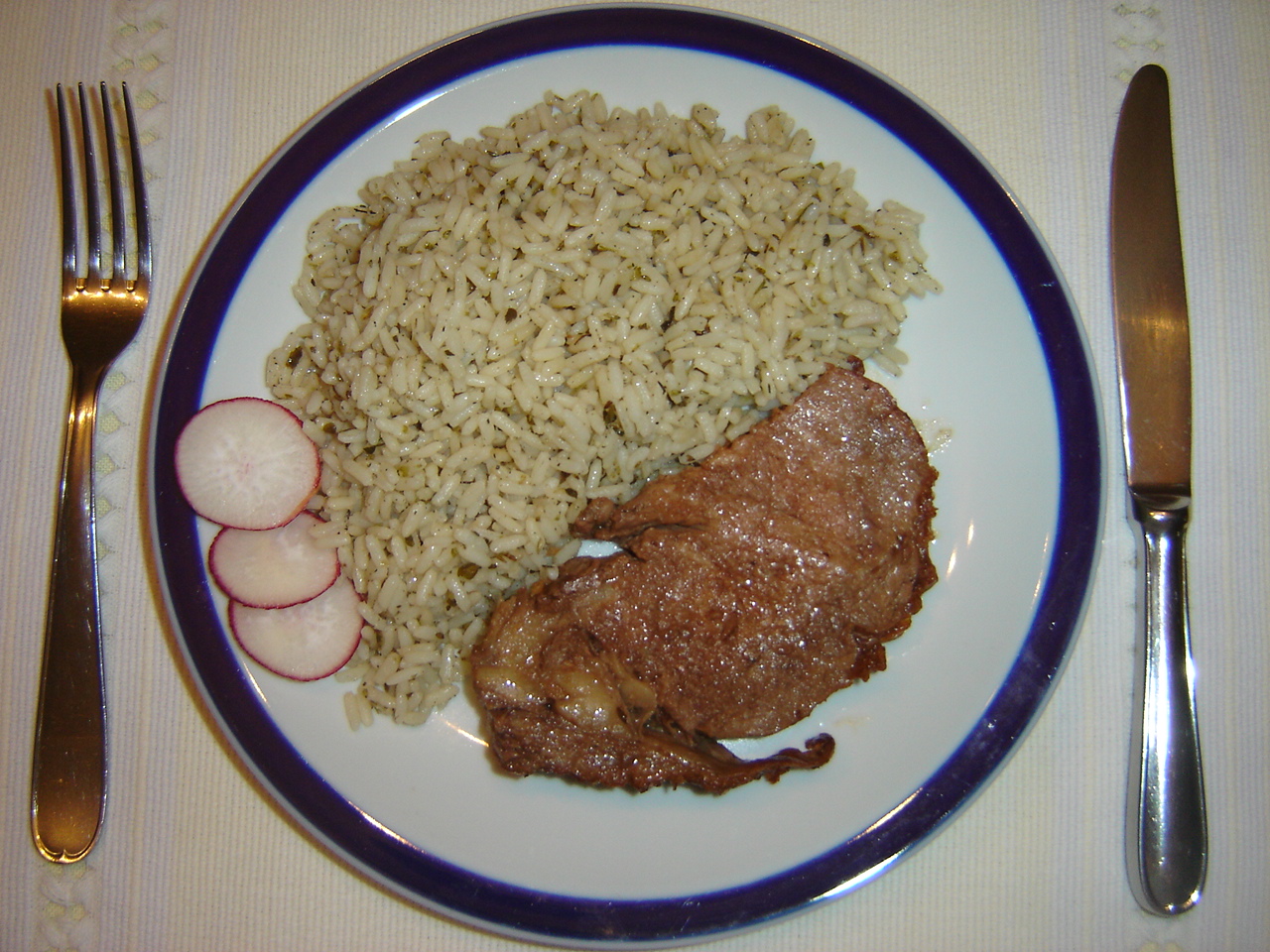 1 pocillo en crudo
100 gr.
50 gr.HC
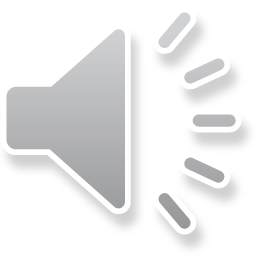 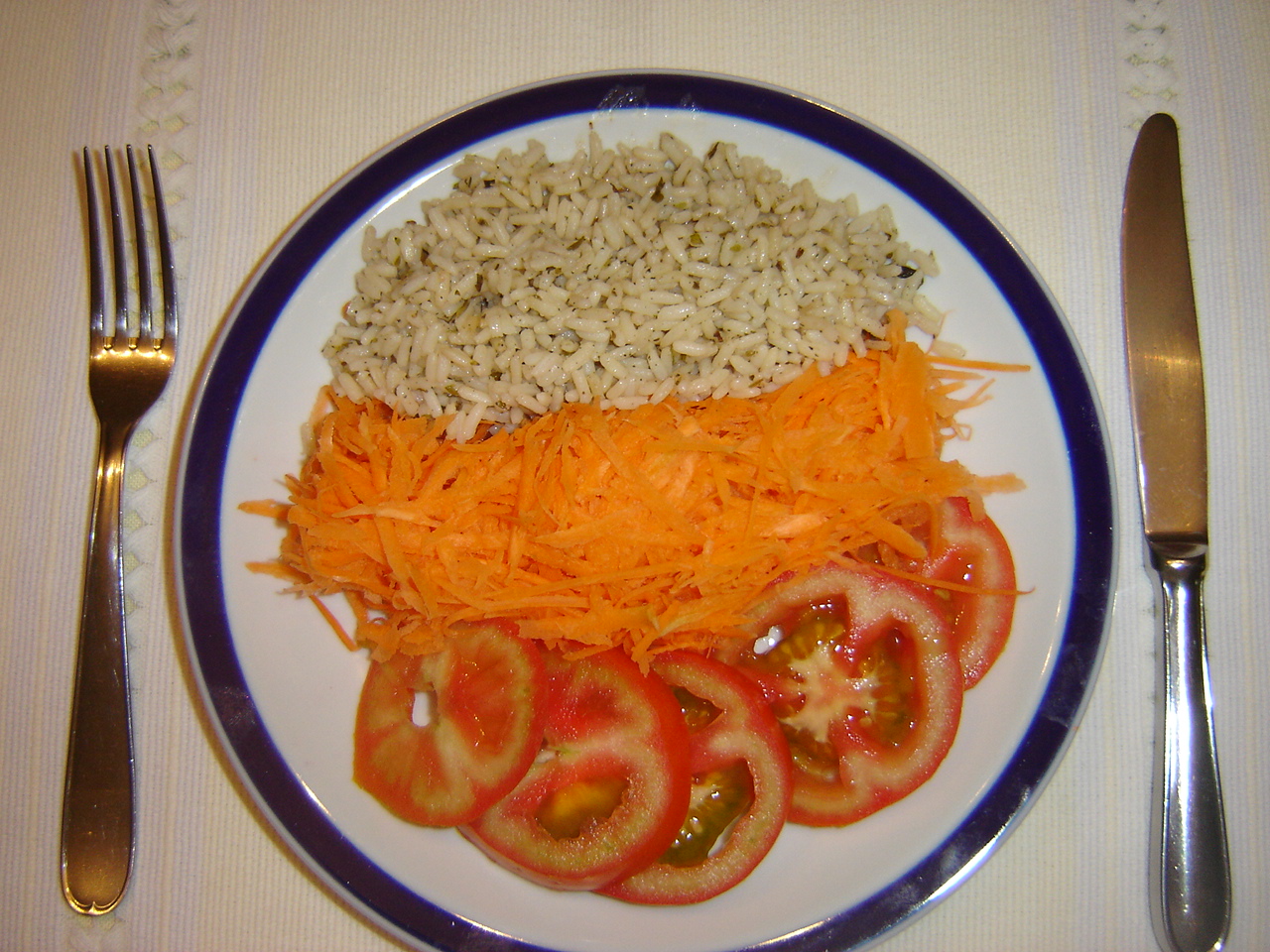 1/2 pocillo en crudo
100 gr.
100 gr.
25 + 9 + 5 = 39 ~ 40gr.HC
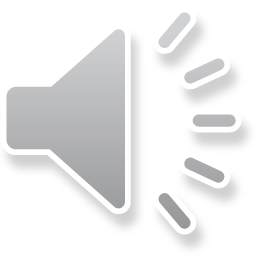 Almuerzo :
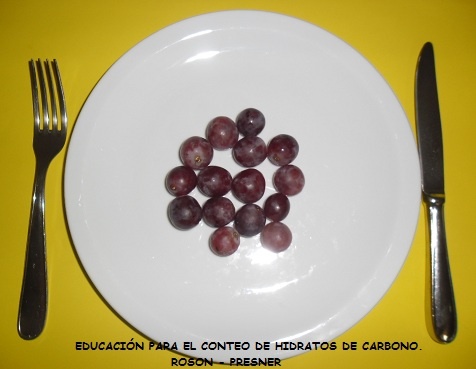 Pomelo
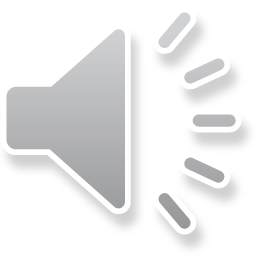 Veamos cuántos HC tiene el Almuerzo :
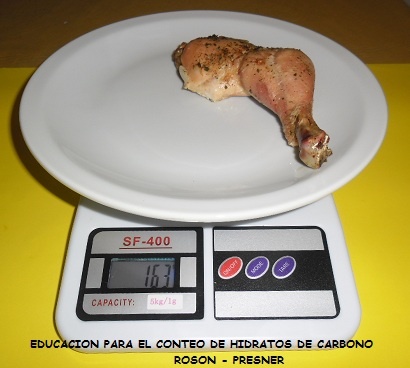 Cuarto trasero de pollo: 0 gr HC
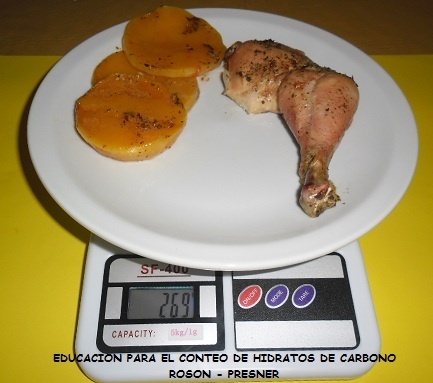 Calabaza: 7 gr HC aprox.
Ají: 4 gr HC aprox.
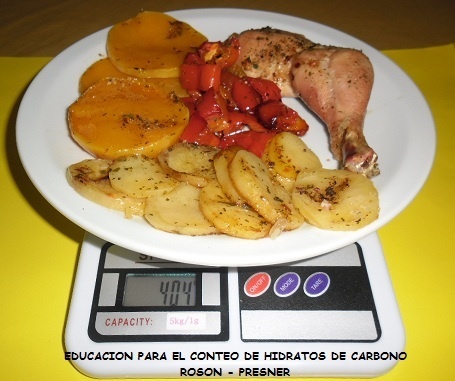 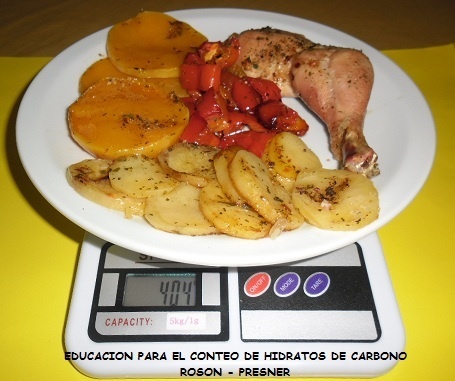 Papa: 17 gr HC
Uvas: 20 gr HC
Total: 48 gr HC
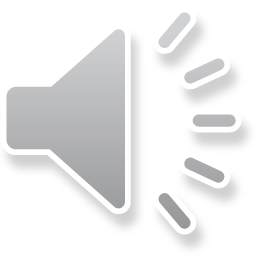 Almuerzo otro
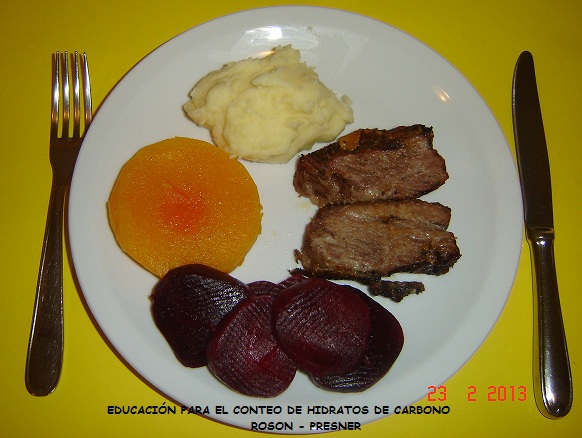 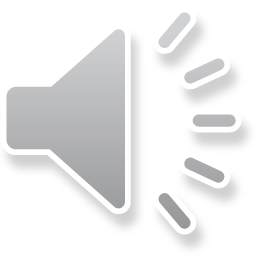 Veamos cuántos HC tiene el Almuerzo :
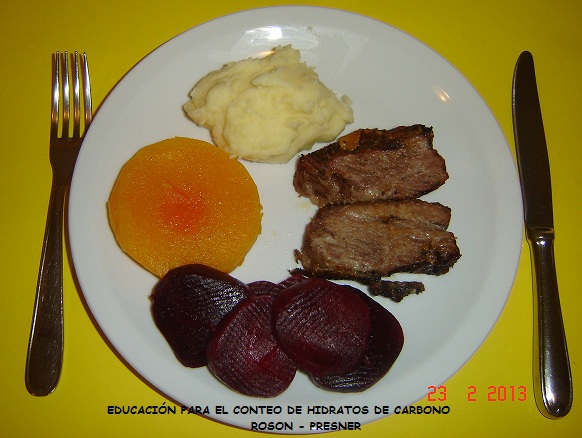 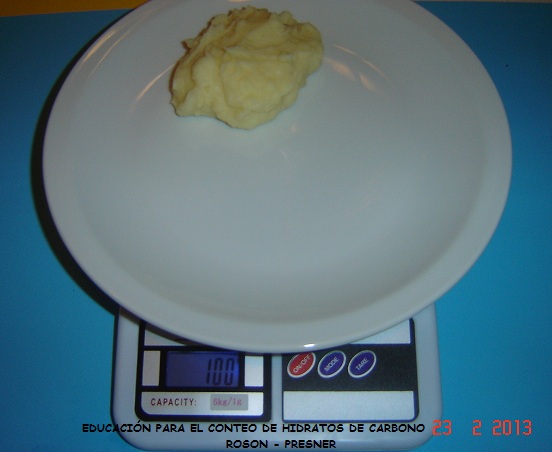 Papa: 20 gr HC
Carne: 0 gr HC
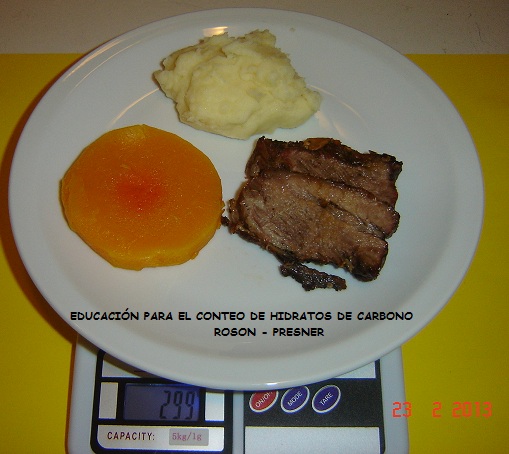 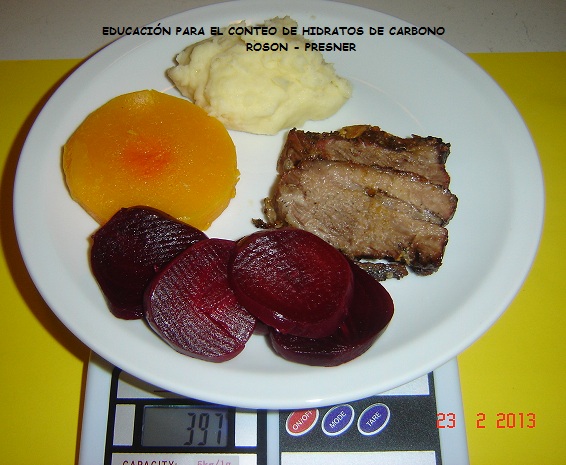 Calabaza: 7 gr HC
Remolacha: 10 gr HC
Total: 37 gr HC
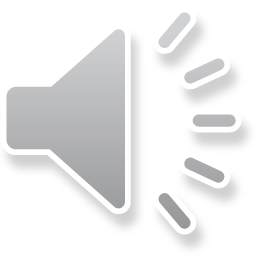 Pechuga a la plancha con rúcula, calabaza al horno y papa hervida
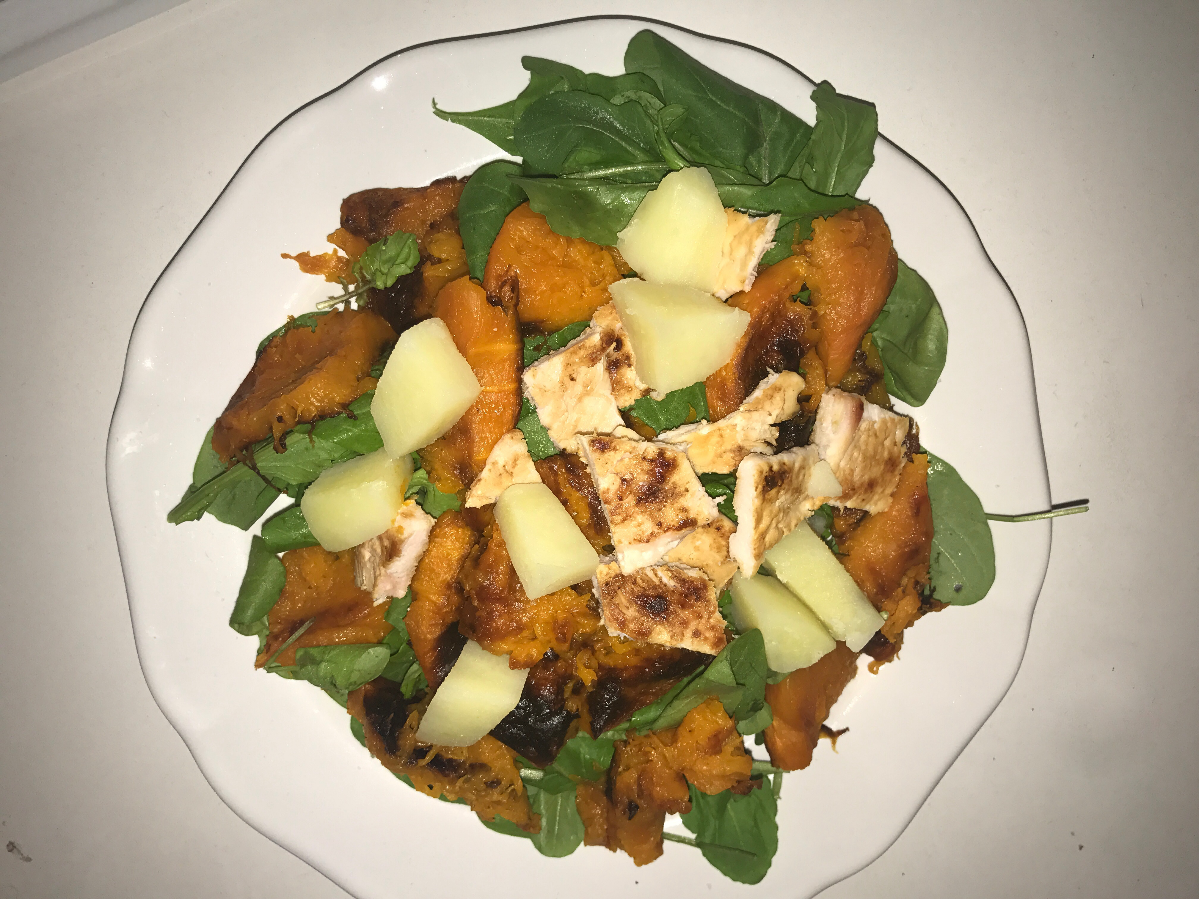 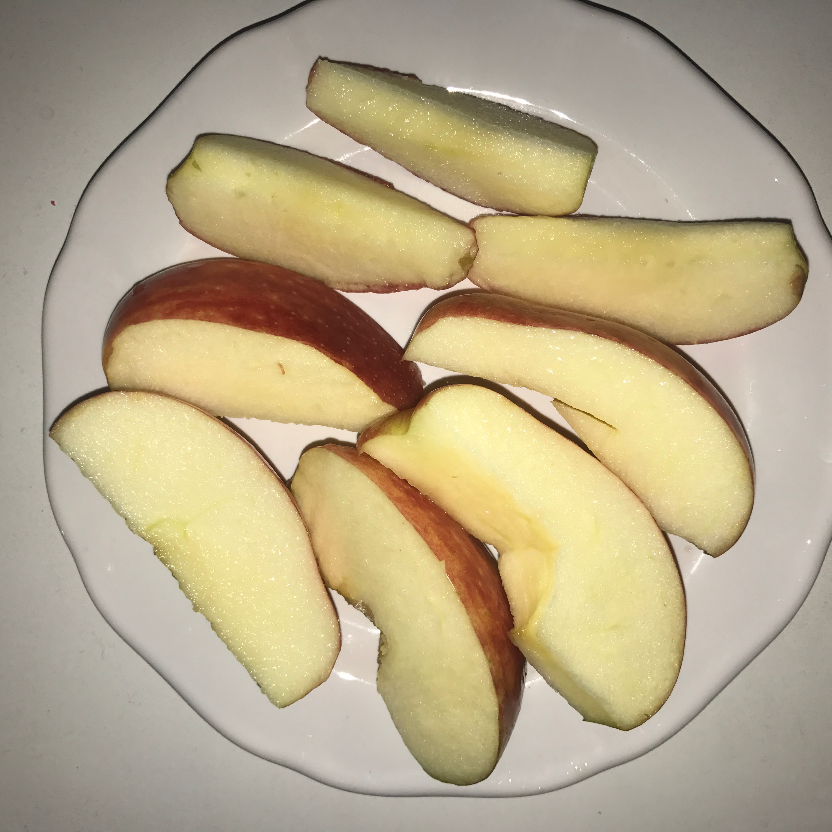 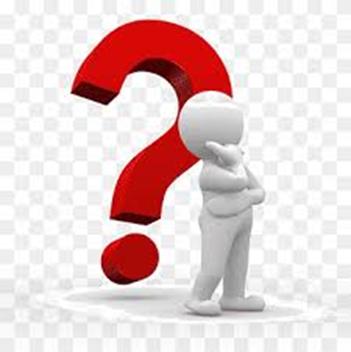 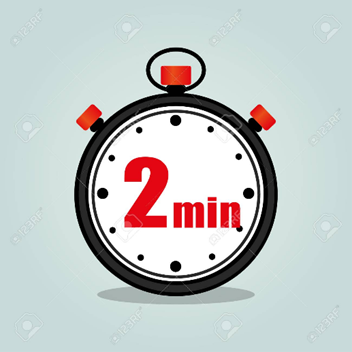 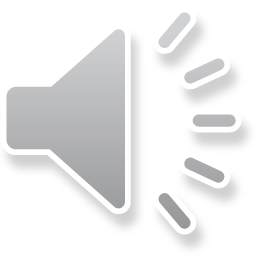 Pechuga a la plancha con rúcula, calabaza al horno y papa hervida
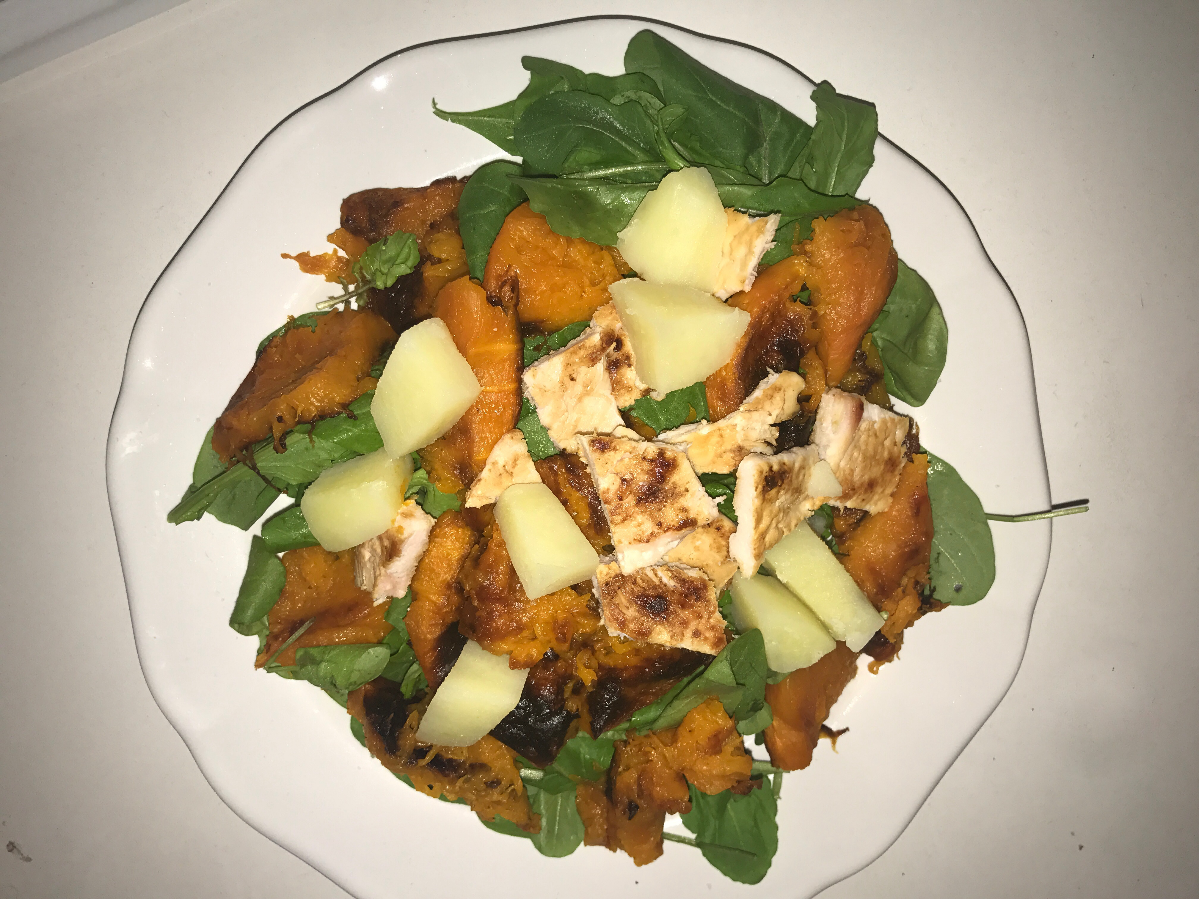 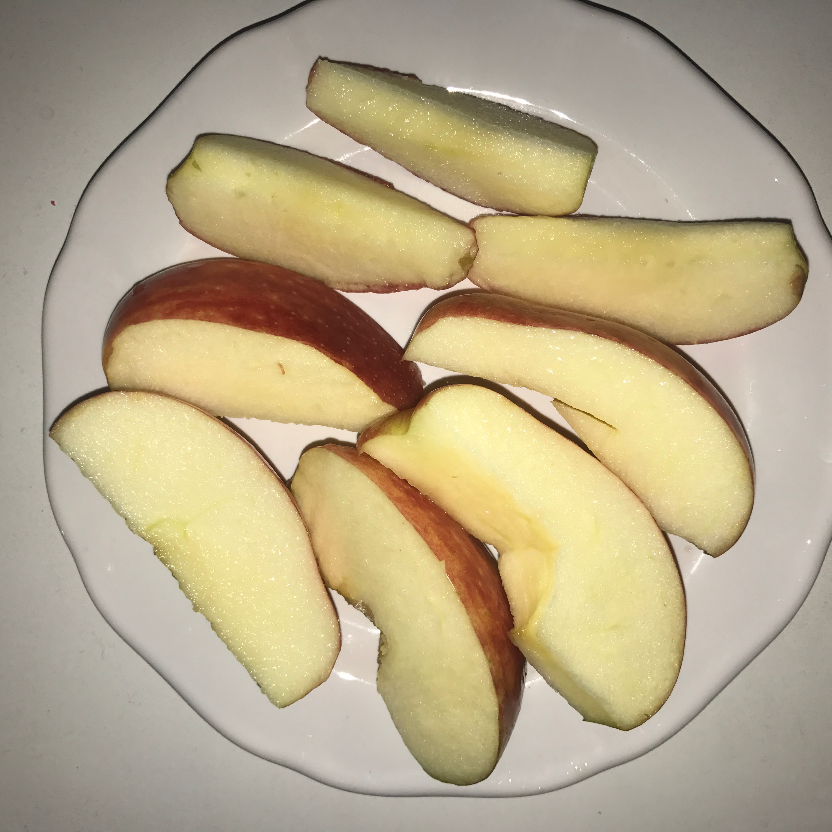 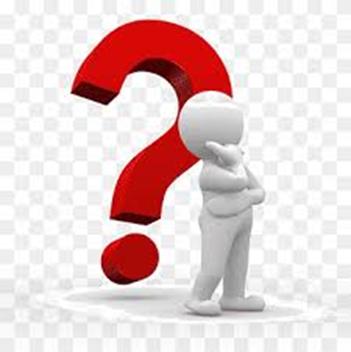 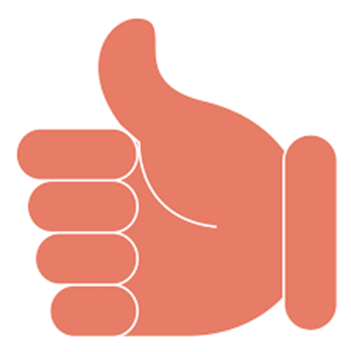 Manzana  200 gr= 24 HC
Total: 50 gr de HC
Veg A  50 gr= 1,5
Veg B 200 gr= 14
Papa 50 gr= 10
TOTAL 25,5 gr HC
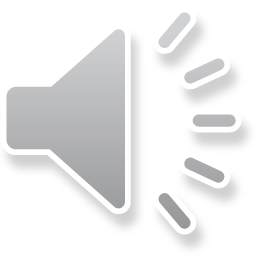